Always-availablestatic and dynamic feedback:Unifying static and dynamic typing
Michael Bayne
Richard Cook
Michael D. Ernst

University of Washington
[Speaker Notes: This talk is about putting the developer in charge of the development process.
I need to make the problem I am solving very clear, from the very beginning.
Goal:  the ease and flexibility of developing in a dynamically-typed scripting languages, and the reliability and maintainability of developing in a statically-typed language.]
Static feedback helps programmers
Correctness/consistency throughout the program
Types are machine-checked documentation 
Supports other analyses (refactoring, …)
[Speaker Notes: Faster development?  Yes [Gannon 77, Prechelt 98], no [Hannenberg 09, 10]]
Dynamic feedback helps programmers
Testing builds insight, reveals emergent behavior
Checks properties that types do not capture
User satisfaction, algorithmic properties, …
No false positive warnings
[Speaker Notes: More interactive, more fun
Faster feedback = more useful feedback
Every static type system rejects some correct programs

Object now = new Date();
now.getMonth();  // type error!]
Complementary verification technologies
Static type-checking is not always the most important goal
Dynamic testing is not always the most important goal

Idea:  let the programmer choose the best approach,at any moment during development
Fast, flexible development, as with dynamic types
Reliable, maintainable applications, as with static types
[Speaker Notes: Neither one dominates the other        (also see note on “problem” at end)
At times, the program does not type-check
At times, the program does not pass its tests
Programmer is the best judge of his/her needs
As fast, flexible, and fun as in a dynamically-typed language.
As reliable, understandable, and well-designed as in a statically-typed language.
Problem:  Existing tools do not give the programmer the choice]
Dynamic languages inhibit reasoning
Compile
Compile
Run
Good support for testing, at any moment
No possibility of static type checking
Example problem:a field crash after hours of execution
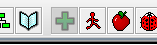 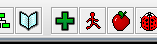 [Speaker Notes: Assumption about what errors are important.
The language designer knows what you want, and it is always testing.
Type errors remain:
And sometimes turn into debugging marathons
Also true of languages without (say) immutability
Avoid saying agile programming is a crutch; that will invite flames.

Good support for testing:  No fuss and bother of appeasing the type checker
No possibility of static type checking
…and most other static analyses are also very hard]
Static languages inhibit testing
Compile
Run
Run
Support both testing and type-checking
… in a specific order
No tests are permitted until types are perfect
Delays learning from experimentation
Example problem:cannot change an interface &1 implementation, then test

Result:  frustration, wasted effort, workarounds
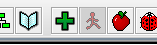 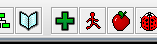 Interface
Interface
Impl1
Impl1
Impl2
. . .
Impl99
[Speaker Notes: Assumption:   what errors are important?
The language designer knows what you want most, and it is always static type checking.
This is a deep assumption about what errors are important.
And, it simplifies compilers and other tools.

“Result” refers to all language-imposed limitations

The menu bar is from the jGRASP editor.]
Putting the developer in charge
Compile
Run
At any moment, developer can choose:
static feedback (sound type-checking)
dynamic feedback (execution, testing)

The Ductile approach:
Write types from the outset
Programmer has types in mind
Run the type-checker at any time
Execute a type-erased program
Temporarily ignore types
Do all checks dynamically
Execute a slice of a correctly-typed program
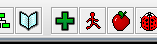 [Speaker Notes: The goal is a typed program
Gives a semantics to ill-typed programs
Programmers attempt to emulate a type system
Naming conventions, comments, extra assertions, tests
Inevitably, hard-to-debug type errors remain

A radical idea?
Already used in practice (work around limitations)
Not recognized or supported by tools]
Feedback vs. action
A user has a choice to interact with, or to ignore:
tests
lint
theorem-proving
code reviews
performance tuning
version control conflicts
… but no choice about the type-checker
Need to separate when feedback isdiscovered and acted upon
[Speaker Notes: Why doesn’t the type-checker provide this choice?
Tool builder convenience and doctrine
"when to check, not whether to check"]
Outline
Motivation and approach
Evaluation
Prototyping
Evolution (refactoring)
Implementation
Related work
Conclusion
Prototyping case study
Address bookarchitecture:
Goal:  create an email address book
Tool:  Ductile implementation for Java
Developers:
>10 years commercial experience
prefer statically-typed languages
Application
Database
[Speaker Notes: We replicated the case study twice
Explicitly state that the developers are the paper authors]
Duck typing and access control
Detyped declaration
Database  interface is used but not defined
class AddressBook {
 …
 Database db = new InMemoryDB();
 db.getName(emailAddr);
 …
}
class AddressBook {
 …
 Object   db = new InMemoryDB();
 db.getName(emailAddr);
 …
}
class AddressBook {
 …
 Database db = new InMemoryDB();
 db.getName(emailAddr);
 …
}
class AddressBook {
 …
 Database db = new InMemoryDB();
 db.getName(emailAddr);
 …
}
class InMemoryDB {
 getName(String s) {…}
}
Call uses reflection
When app is complete, define the interface
Advantage:  didn’t have to keep interface up to date with rapidly evolving prototype
Experimental client code had used other methods
[Speaker Notes: When app is complete, define the interface
Know which methods to put in interface
Know which methods/fields to make public
Experimental client code had used other methods that need not be in the interface]
Checked exceptions
For “checked exceptions”, Java requires a try/catch block or a declaration
Deferred writing these until design was stable
Advantages:
Focus on main functionality while experimenting
Don’t insert placeholder error code
No dummy constructs:  try, catch, throws
Partial implementations
Interfaces
Object that implemented only add acted as a List
Iterable
Exception handling
Missing catch clauses

Sufficient for use cases that exercise a subset of functionality
[Speaker Notes: Michael Bayne suggests cutting this slide]
Alternative:  IDE “automatic fixes”
An IDE could have made the code type-check
Add methods to Database interface
Set methods/fields to public
Add try/catch blocks or declare more exceptions
This would have degraded the code
May not indicate this is a temporary experiment
Likely to be forgotten and left in final code
[Speaker Notes: Say “This is exactly what the developer wanted to avoid”]
Prototyping case study conclusion
Key advantages:
Avoid signature pollution, by deferring details until design is stable
Interfaces
Access control
Exception-handling
Test with partially-defined code
Outline
Motivation and approach
Evaluation
Prototyping
Evolution (refactoring)
Implementation
Related work
Conclusion
[Speaker Notes: Static and dynamic feedback is useful in all development phases.
(Dynamism isn’t just for prototyping.)]
Evolution case study
Proposed change in class Figure in JHotDraw:
containsPoint(int x, int y)    containsPoint(Point p)
Goal:  fast evaluation of refactoring
Evaluate the change by running test TriangleFigureTest
After evaluating, decide whether to continue or undo

3 key required changes:
Figure.containsPoint:  change signature
TriangleFigure.containsPoint:  change signature and body
TriangleFigureTest:  change call to containsPoint
[Speaker Notes: It’s an existing Point class]
Comparison of refactoring approaches
Manual:  24 edits
14 definitions of containsPoint
10 calls to containsPoint
Eclipse:  1 refactoring + 16 manual edits
Used “Change Method Signature” refactoring
Ductile:  3 edits
Developer only had to make the key editsto evaluate the refactoring
[Speaker Notes: Why not just add extra, differently-named methods in exactly the places needed?
Because we would have no guarantee that we had not missed some call sites.

Don’t say “theoretical minimum”]
Refactoring case study conclusion
Ductile approach:
Fast evaluation with few edits
General approach
Many program transformation tasks lack tool support

Need both static and dynamic feedbackin all stages of software development
Late discovery of any problem is costly
[Speaker Notes: Workarounds are possible; Ductile is general]
Outline
Motivation and approach
Evaluation
Implementation
Related work
Conclusion
Ductile implementation
DuctileJ is a dialect of Java
Transparent to use:
Add  detyper.jar  to your classpath
http://code.google.com/p/ductilej/
[Speaker Notes: We have other prototypes for C# and Scala]
Dynamic interpretation of static code
Write in a statically-typed language
	The developer may always execute the code
To execute, ignore the types (mostly)
	Convert every type to Dynamic
class MyClass {
 List<String> names;
 int indexOf(String name) {
  …
 }
}
class MyClass {
 Object names;
 Object indexOf(Object name) {
  …
 }
}
Type-removing transformation
Method invocations and field accesses are performed reflectively
Run-time system re-implements dynamic dispatch, etc.
Primitive operations (+, >, [], if) dynamically check their argument types

Compilation always succeeds
Code must be syntactically correct
Code can always be run
Run-time failures are possible
[Speaker Notes: Clarify what happens when a primitive operation dynamically checks its argument types]
Challenges to dynamic interpretation
Preserve semantics for type-correct programs
Useful semantics for type-incorrect programs
Preserve semanticsof well-typed programs
Goal:  an execution through well-typed code behaves exactly as under Java
Challenges:
Static types affect semantics (e.g., overloading)
Reflective calls yield different exceptions
Interoperation with un-transformed code
Meta-programming model limitations
More challenges:  type resolution, arrays, final, primitive operators, control flow constructs, widening/narrowing, annotations/enums, outer this, anonymous inner classes, definite assignment, varargs, partially implemented interfaces, security manager, primitive vs. object equality, …
Method overloading
Transformed declarations have same signature


Overload resolution depends on static types
Do not implement multi-method dispatch!
Solution:
Dummy type-carrying arguments to disambiguate
Resolution at run time if necessary
void foo(int x) { … }
void foo(Date x) { … }
void foo(Object x) { … }
void foo(Object x) { … }
Exceptions
int readChar(InputStream in) {
  try {
    return in.read();
  } catch (IOException e) {
    return -1;
  }
}
Object readChar(Object in) {
  try {
    return RT.invoke("read", in);
  } catch (IOException e) {
    return -1;
  }
}
RT.invoke does not throw IOException
Reflective calls have different checked exceptions
Compiler error
Different run-time behavior
Solution:
Wrap exceptions
Catch, unwrap, and re-throw with correct type
Interfacing with non-transformed code
Detyper must operate on source code
Because the code doesn’t compile!
Bytecode transformation is possible for libraries
But programmer’s focus is not the library
Solution:  untransformed code is treated like a primitive operation
Signatures inherited from libraries remainun-transformed – e.g., hashCode()
[Speaker Notes: Libraries are usually general enough already]
Reflection and serialization
Cannot reflectively call:
super constructor
super method call
Chained constructor call
Anonymous inner class constructor
Solution:  Fight magic with more magic

Reflection and serialization observe the transformation
Solution:  Un-transform signatures in results
[Tatsubori 2004, McGachey 2009]
[Speaker Notes: We have not yet implemented the reflective un-transformation, but previous work has done so, so it is merely an engineering challenge, not a conceptual one.]
Assessment:  Preserving semantics
We edited 23 lines of code and 49 lines of teststo work around DuctileJ’s reflection/serialization limitations
[Speaker Notes: Don’t say that any tests failed; they did not, after the edits]
Useful semantics for ill-typed programs
Give a semantics to ill-typed programs
Formalization is a research challenge
Best-effort interpretation of the program
Accommodations for ill-typed programs
Each of these accommodations could be enabled/disabled:
Assignment:  permitted, regardless of declared and actual types
Missing fields:  add new field
Method invocation
Search for closest matching signature in run-time type (“duck typing”)
If none, generalize or refine type
Perform detyping even for code that type-checks
Example code paradigms:
Interface declarations:  no implements is needed
Type sketching:  make up a name, or use var
Debugging and blame assignment
At each assignment:
Check against static type and record the result
Never halt the program because of a mismatch
If the program succeeds:
User can choose to ignore or examine the log
If the program fails:
Show relevant recorded type failures (true positives)
Innovation:  Blame assignment as late as possible
[Speaker Notes: … and pseudo-assignment
“Relevant”:  use dynamic slicing
The relevant type failures are guaranteed not to be false positives!
Blame assignment contrasts with other work:  as early as possible]
Outline
Motivation and approach
Evaluation
Implementation
Related work
Conclusion
Combining static and dynamic typing
Add types to a dynamic language
Add Dynamic to a static language
Ad-hoc workarounds
[Speaker Notes: Note that I have done this in the past!]
Add types toa dynamic language
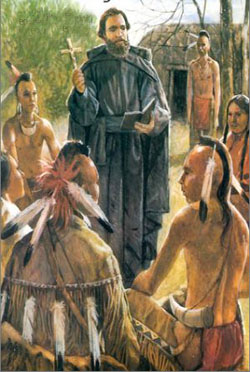 Popular among academics
Scheme [Cartwright 91], Python [Aycock 00, Salib 04], Erlang [Nyström 03], Java [Lagorio 07, Ancona 07], PHP [Camphuijsen 09], Ruby [Furr 09], …
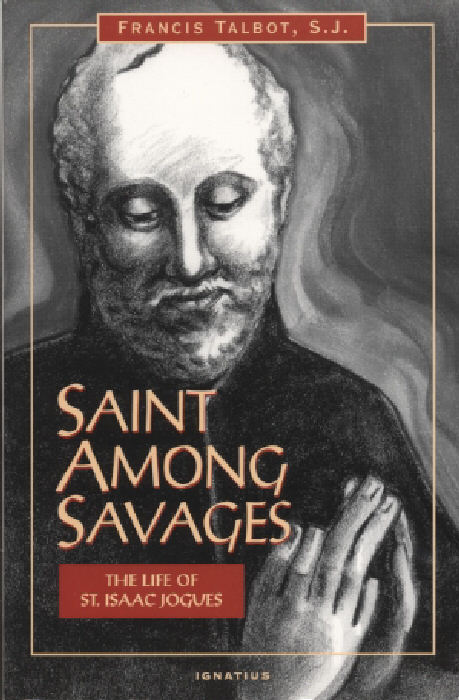 Not popular among practitioners
Lack of guarantees:compiler warnings are advisory
Realistic programs do not type-check
Poor cost/benefit
[Speaker Notes: Need types from the beginning

(Bring religion to the heathens)
They don't know what they are missing, have been unknowingly waiting for this their entire life.
Once we add this, they will thank us (or will beat a path to our door).

The last thing we need is more self-proclaimed saviors who don’t understand the local culture, disparage its customs, and aim to destroy its way of life.]
Add  Dynamic/Object/void*to a statically-typed language
Program is half-static, half-dynamic 
Run-time type errors are possible:the fault of dynamic code or the boundary
“Incremental/gradual/hybrid typing”
Research challenge:  behavior at the boundary
Correctness [Ou 04, Flanagan 06; Siek 07, Herman 07; Findler 02, Gray 05]
Blame assignment [Findler 01, Tobin-Hochstadt 06,08, Furr 09, Wadler 09]
Efficiency [Herman 09, Siek 09,10]
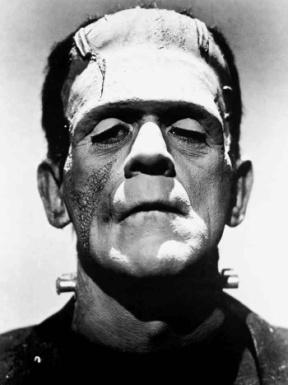 [Speaker Notes: Has not been realistically evaluated in practice.]
Disadvantages of adding  Dynamic
Reduced benefits:
No type-checking guarantee
Less encouragement to good design
No documentation benefits (where Dynamic is used)

Increased costs:
Reasoning burden
Identify boundary between typed & untyped
Transformation burden
Represent the boundary to the type system
Later, undo work
Boundary changes with time
[Speaker Notes: Represent the boundary (coarsely) to the type system
Later, undo work (in an order dictated by the type system)

We do not want to emulate or automate what programmers do today; we want a better approach.]
Workarounds:Emulate static or dynamic typing
Naming conventions
Code analysis tools
Partial execution
Don’t compile code with type errors
Comment out; modify build file
Partial execution
Unexecuted casts
Prototype in dynamic language, deliver in static
IDE/editor tricks (Eclipse has several)
… many more
Ductile provides a general mechanism
[Speaker Notes: many more; each gives a partial solution
Every approach is both unsafe and inflexible
Workarounds indicate a need for better mechanisms!]
Outline
Motivation and approach
Evaluation
Implementation
Related work
Conclusion
Why wasn’t this done before?
Rigid attitudes about the “best” feedback
Divide between static and dynamic research 
Aping of developer workarounds
Choices made for the convenience of tools
Difficult to design & implement
[Speaker Notes: This paper is one example in my long line of work to bridge the research communities.
Convenience:  or of theory
The idea is simple, but the implementation is complex.  (That’s a reasonable tradeoff!)]
Contributions
New approach unifies static and dynamic typing
View whole program through the lens of full static or full dynamic typing
Switch views seamlessly, on demand
The programmer is in control
Separate feedback from action
Implementation viadetyping transformation
Case studies show correctness, utility
Try it! http://code.google.com/p/ductilej/